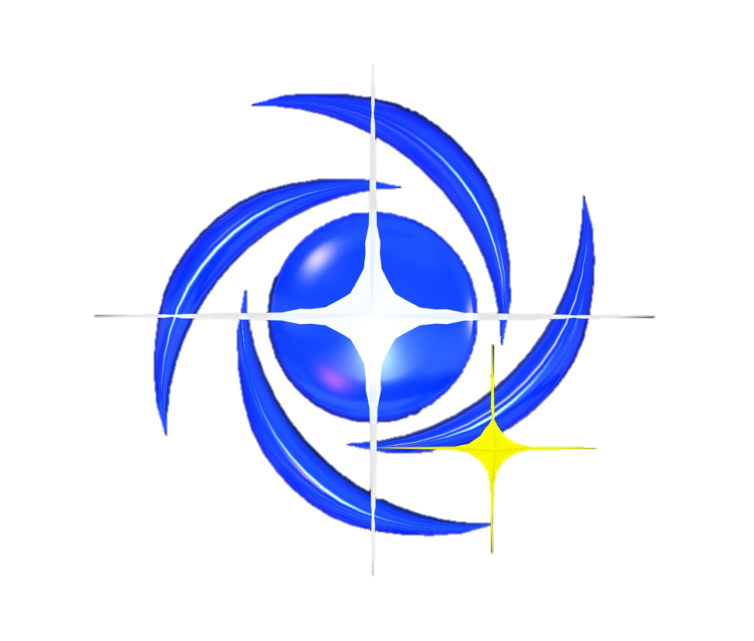 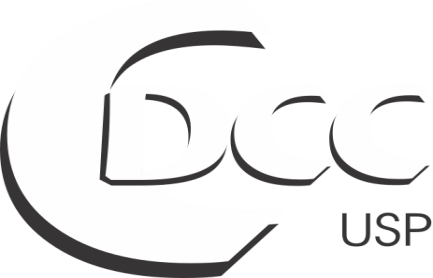 Centro de Divulgação da Astronomia
Observatório Dietrich Schiel
Centro de Divulgação Cientifica e Cultural
Nós fomos a Lua?
Giovana Calisto Bertolino - gcb.024@gmail.com
Um pouco de história...
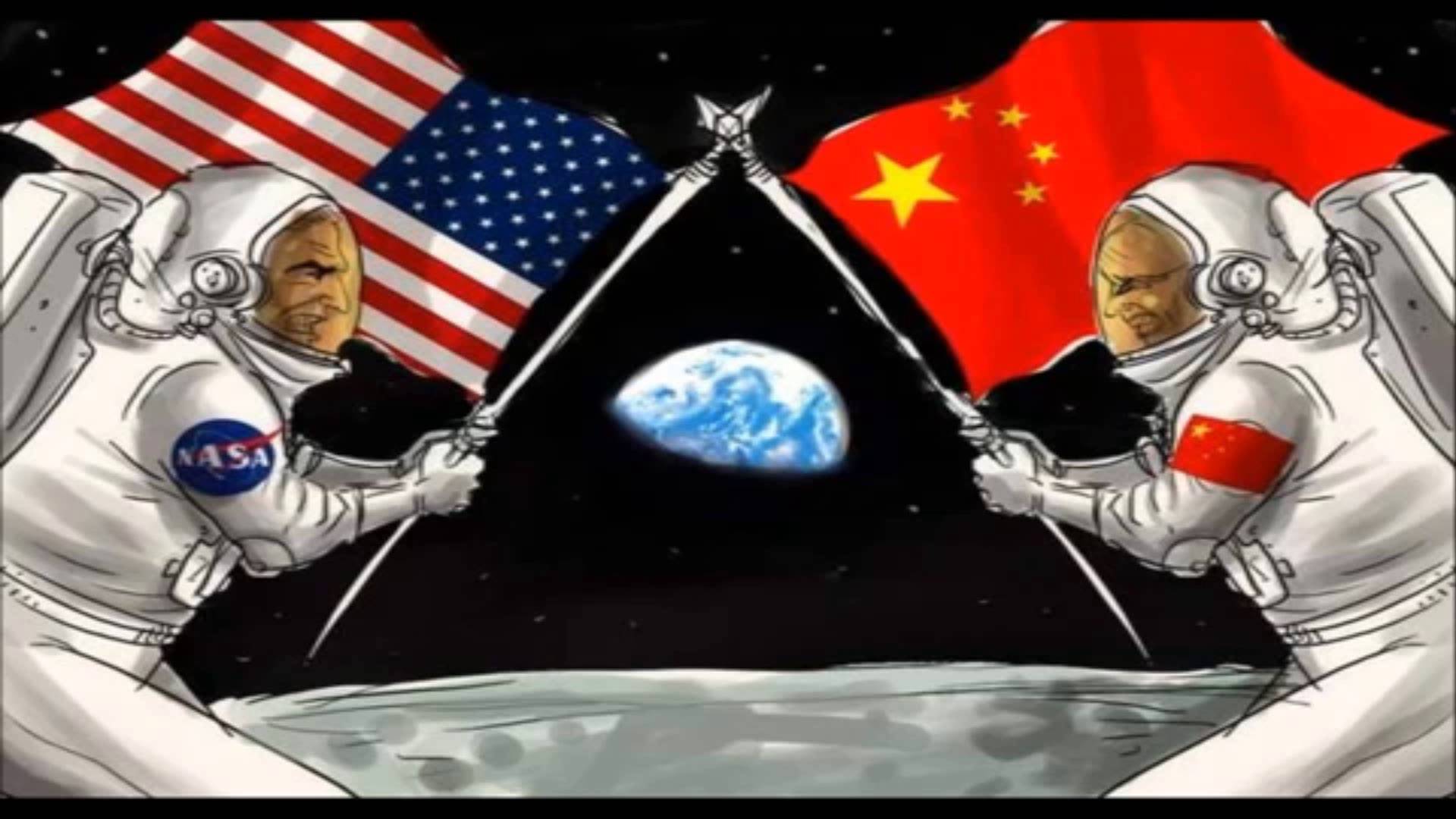 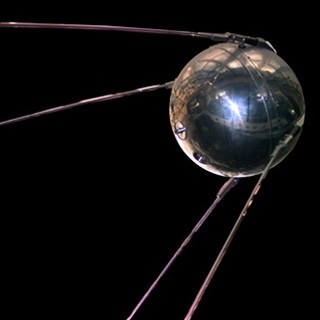 Yuri Gagarin 
 o primeiro homem no espaço
12 de abril de 1961.
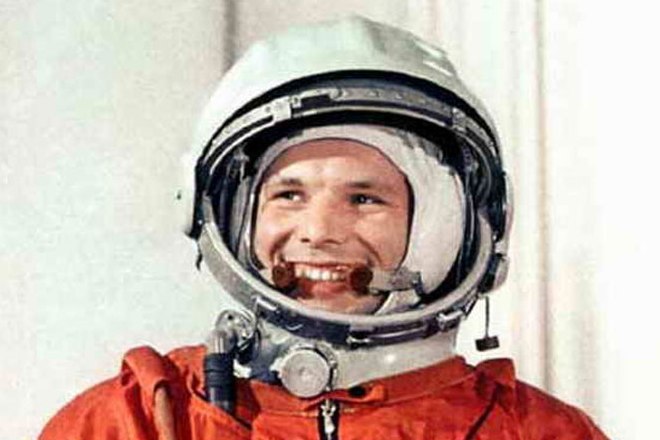 Sputnik 1  -URSS 
 4 de outubro de 1957
“
Eu acredito que esta nação deve comprometer-se em alcançar a meta, antes do final desta década, de pousar um homem na Lua e trazê-lo de volta à Terra em segurança
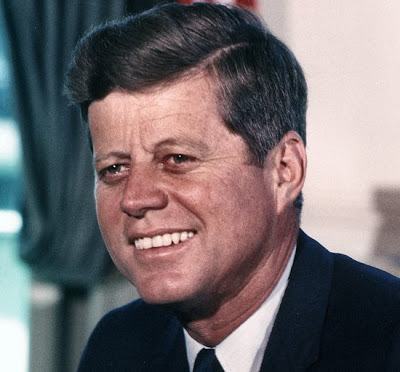 John F. Kennedy
 25 de maio de 1961 Congresso dos Estados Unidos
”
O Programa Apollo
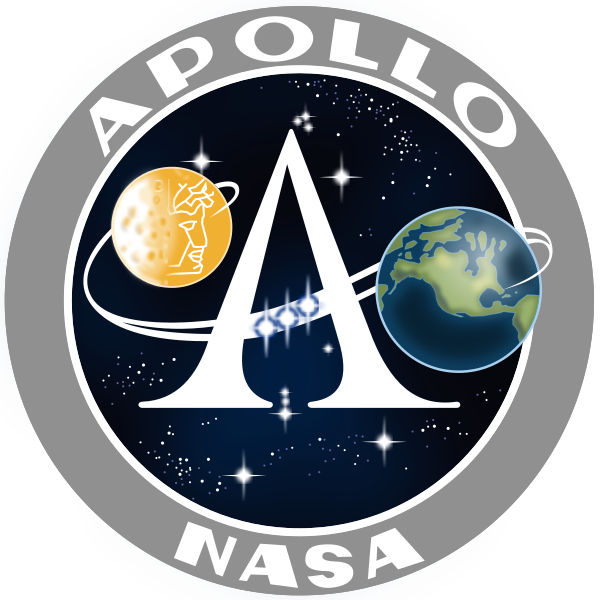 Foi um conjunto de missões espaciais coordenadas pela NASA entre 1961 e 1972 com o objetivo de colocar o homem na Lua.
Apollo 8
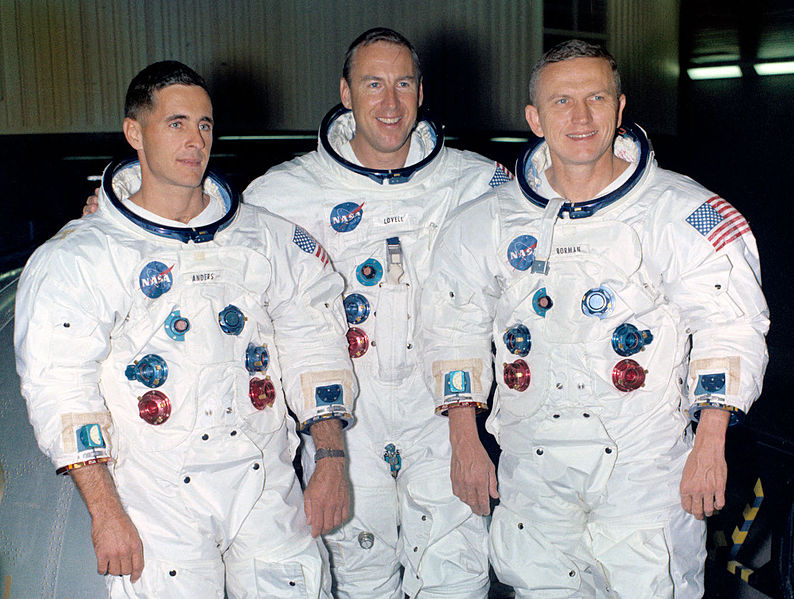 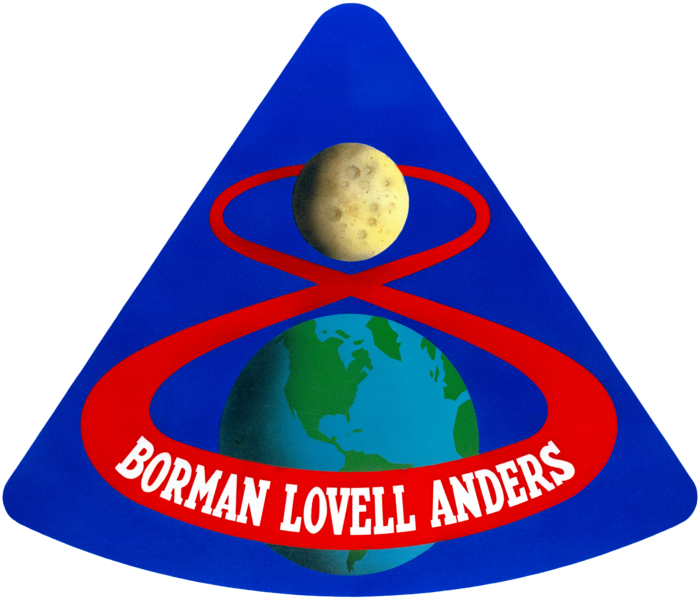 21 - 27 de dezembro de 1968.
William Anders, James Lovell, Frank Borman
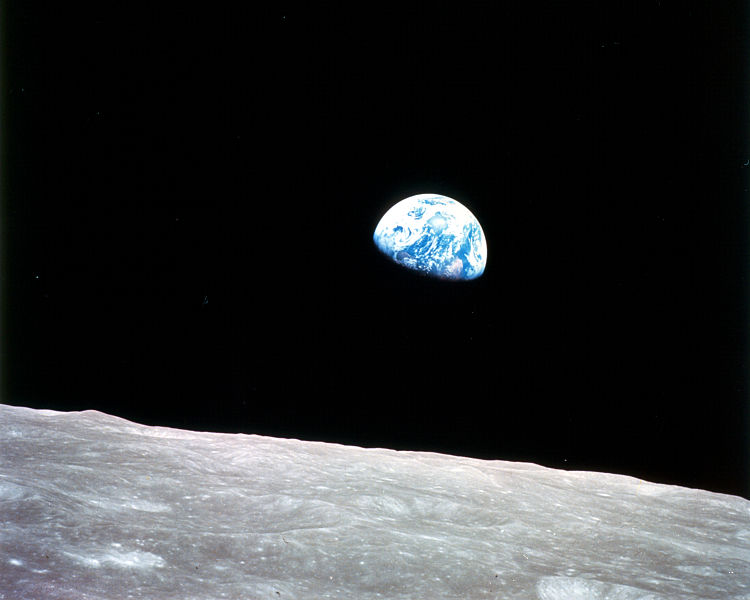 Visão da Terra a partir da Lua - a mais famosa imagem feita pela Apollo 8
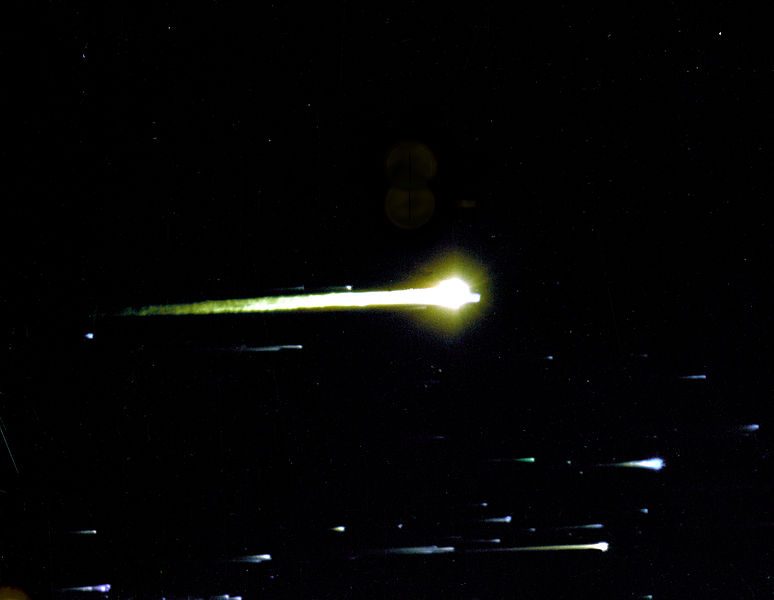 Reentrada da Apollo 8 na atmosfera
Apollo 11
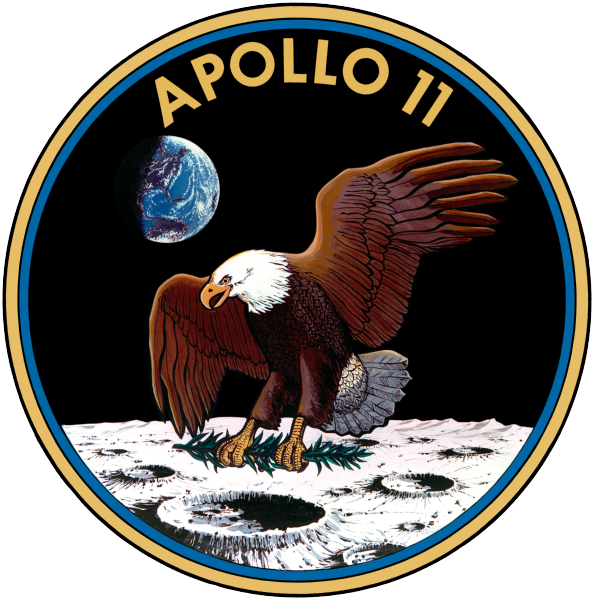 Foi a quinta missão espacial tripulada do Programa Apollo e a primeira a realizar uma alunagem, no dia 20 de julho de 1969.
16 - 24 de julho de 1969.
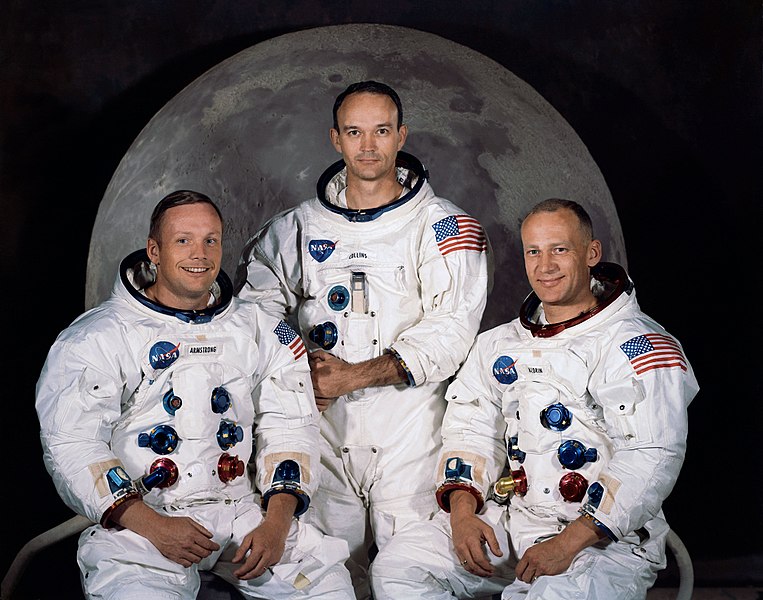 Neil Armstrong, Michael Collins e Edwin “Buzz” Aldrin
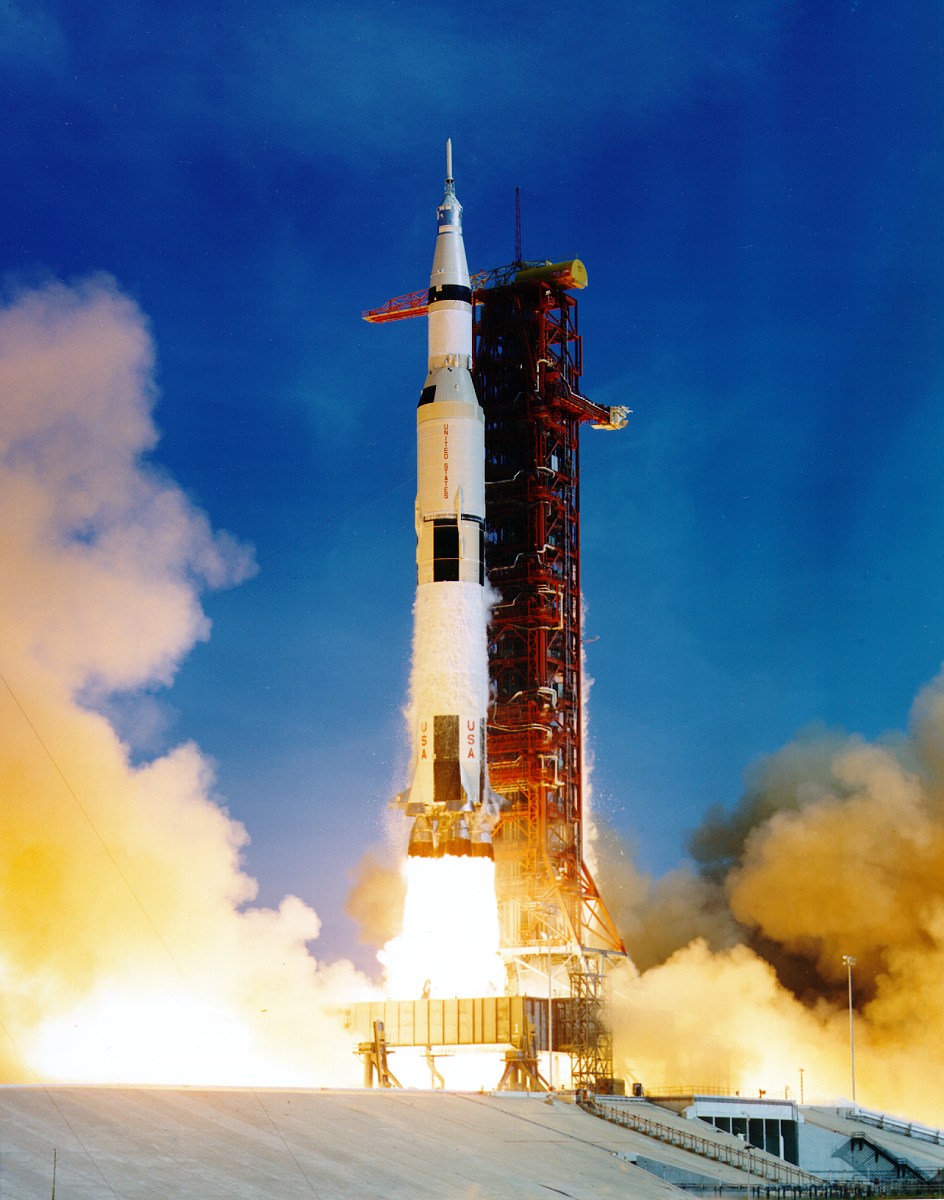 Saturno V – Lançamento da Apollo 11
No total, foram feitas onze missões tripuladas no projeto Apollo, e seis delas pousaram na Lua, no total de doze astronautas que caminharam no solo lunar.
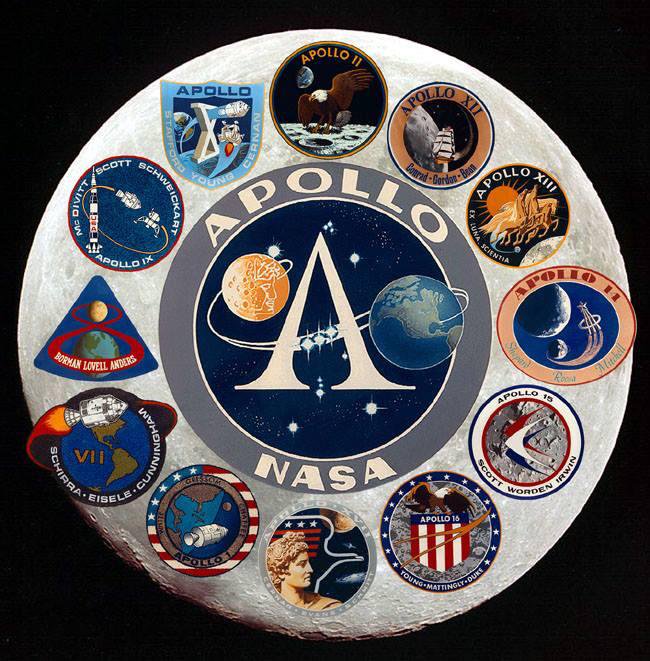 O custo total do projeto foi estimado em 19,4 bilhões de dólares.
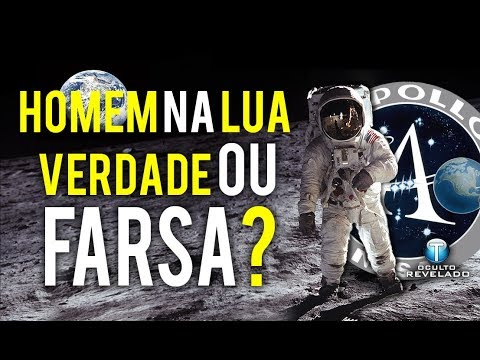 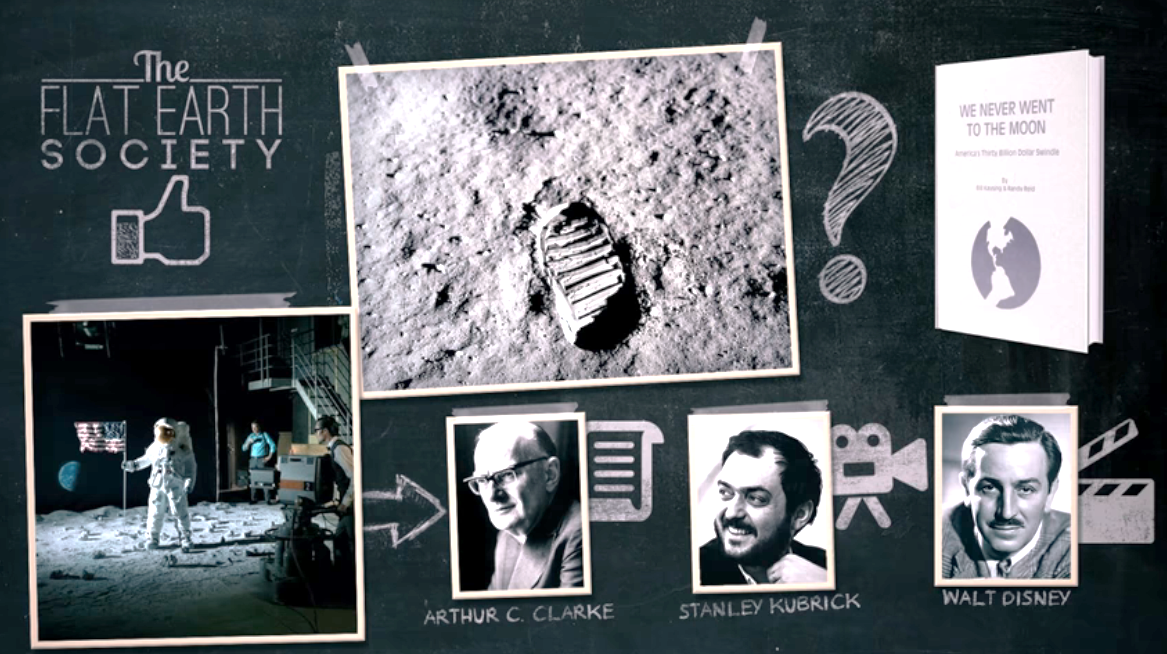 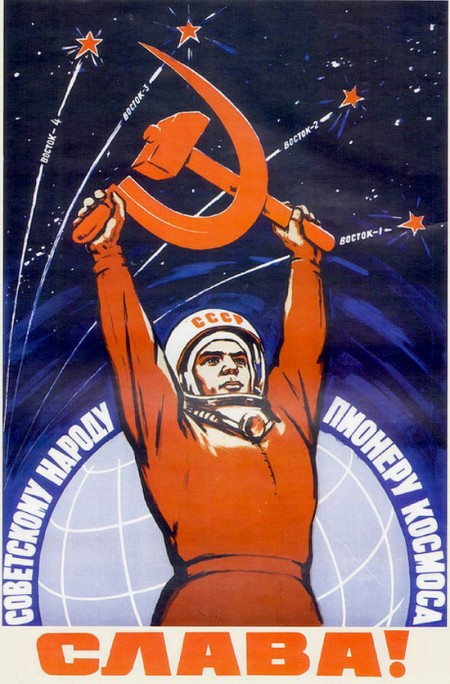 A principal prova de que os americanos chegaram à Lua é simplesmente o fato de que seus inimigos, os soviéticos, nunca duvidaram disso
A bandeira que “tremula”
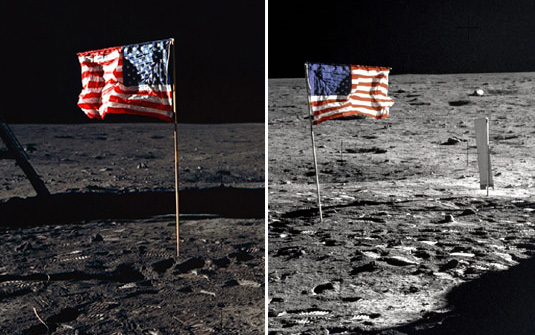 Dobra da bandeira está no mesmo lugar não importa o ângulo da foto
A foto de Neil Armstrong descendo do módulo lunar
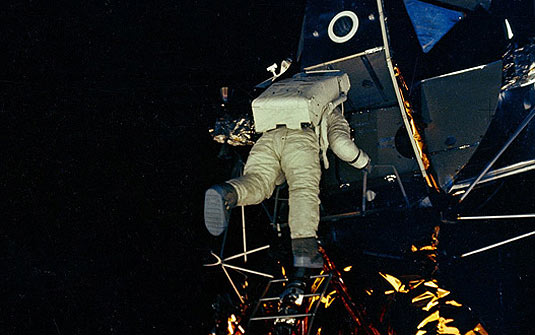 Buzz Aldrin, e não Neil Armstrong, deixa o módulo lunar
As pegadas
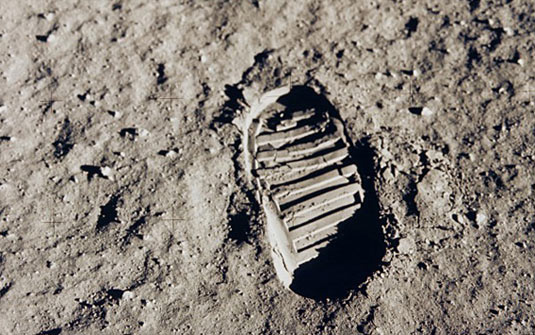 Poeira lunar muito fina deixa pegada marcada
A variação de temperatura na Lua
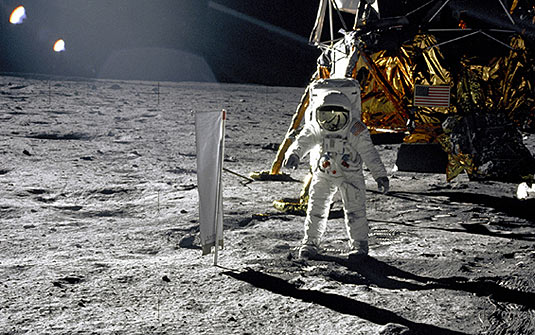 Roupas dos astronautas não aguentariam temperaturas tão extremas como as da Lua
As sombras
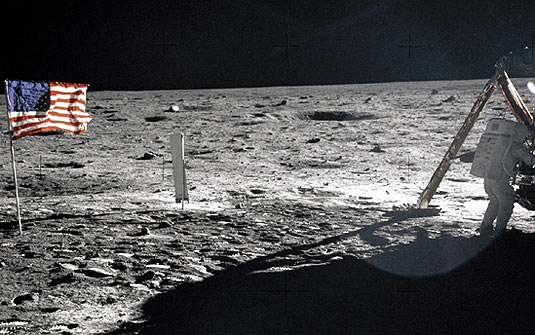 As estrelas
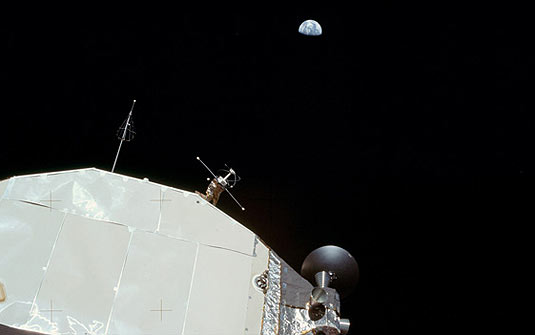 As estrelas estão longe demais para serem capturadas pela câmera
Objetos deixados
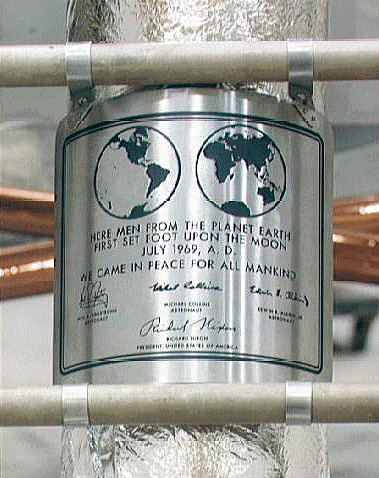 “Aqui, homens do Planeta Terra colocaram os pés pela primeira vez na Lua. Julho de 1969, A.D. Por toda a humanidade, nós viemos em paz”
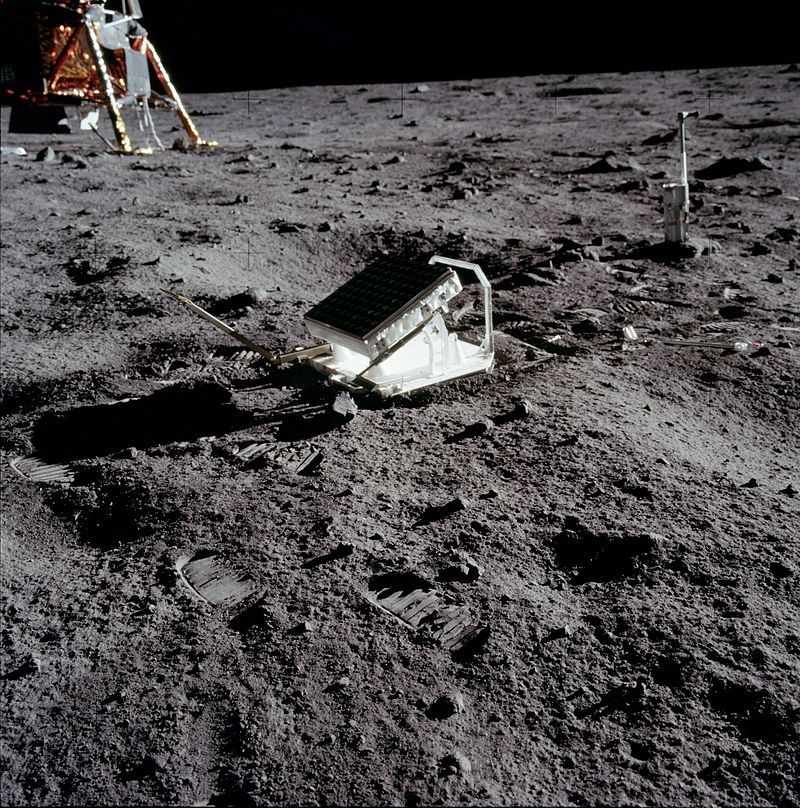 O Lunar Laser Ranging Experiment da Apollo 11 conforme foi deixado na Lua.
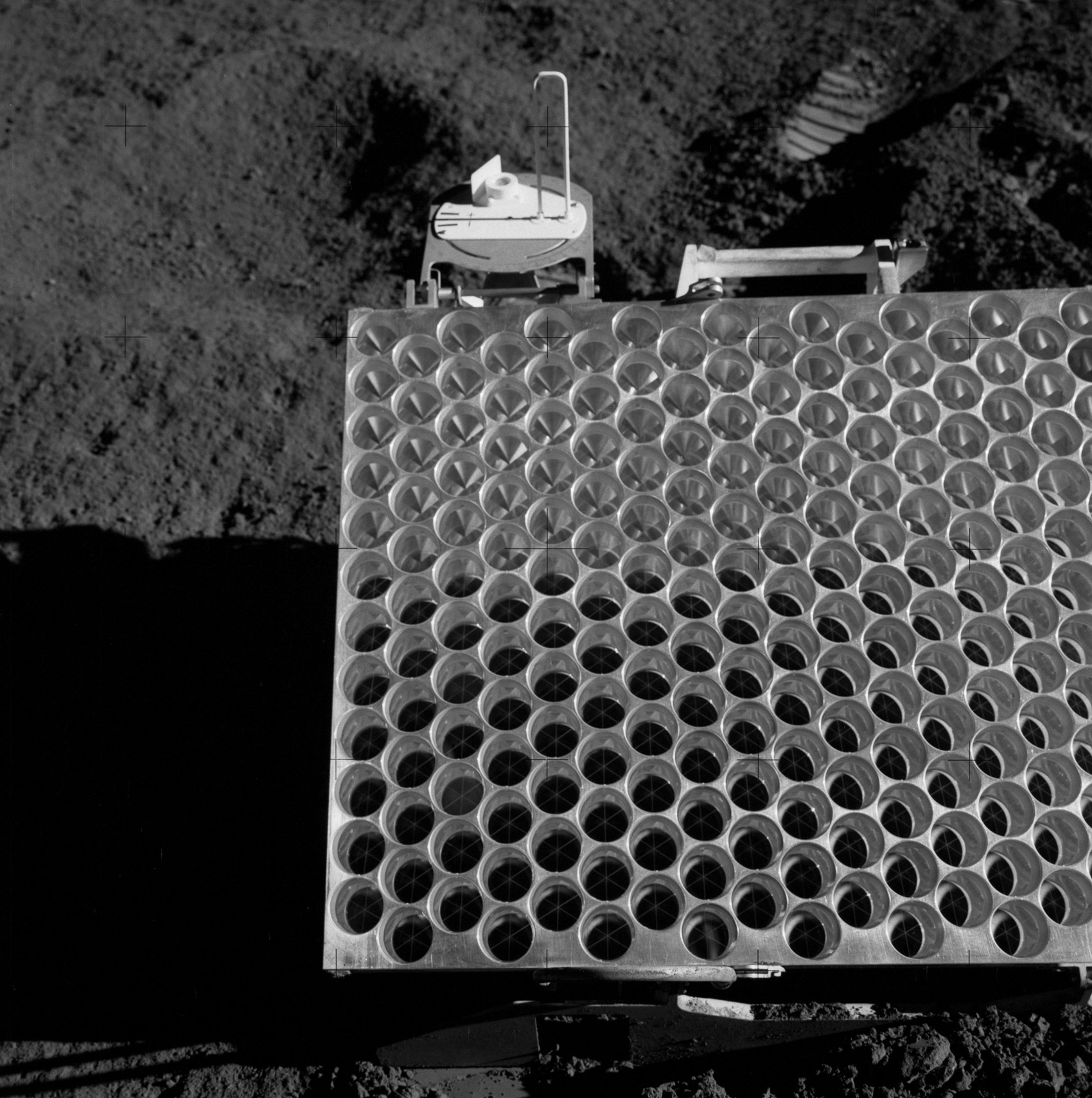 Por que o homem ainda não voltou?
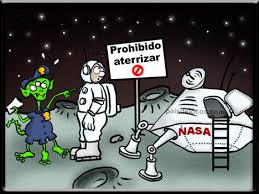 Fotos da Apollo 11
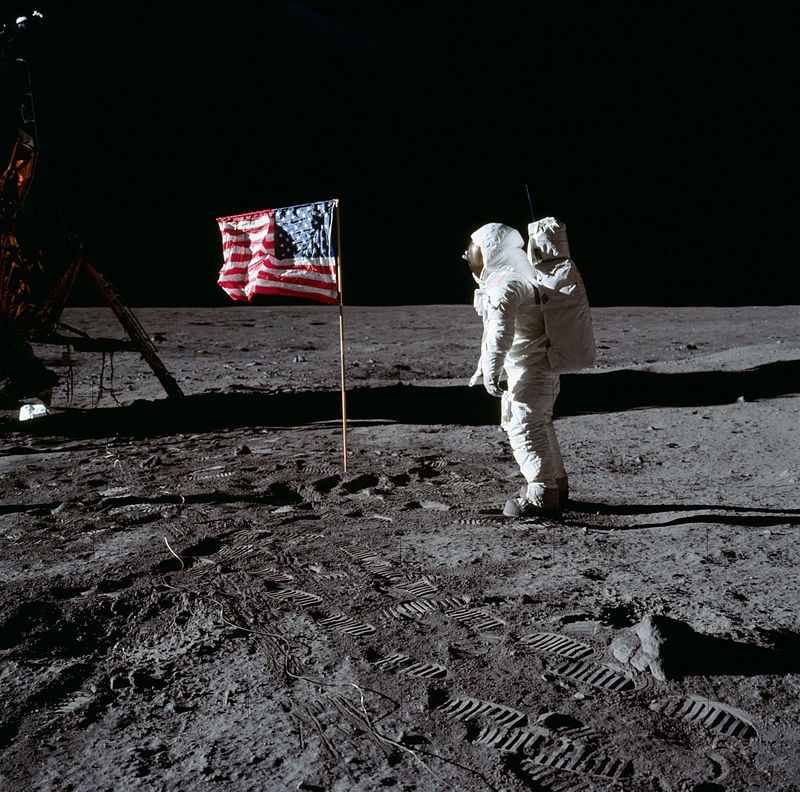 Buzz Aldrin em continência à bandeira estados unidense.
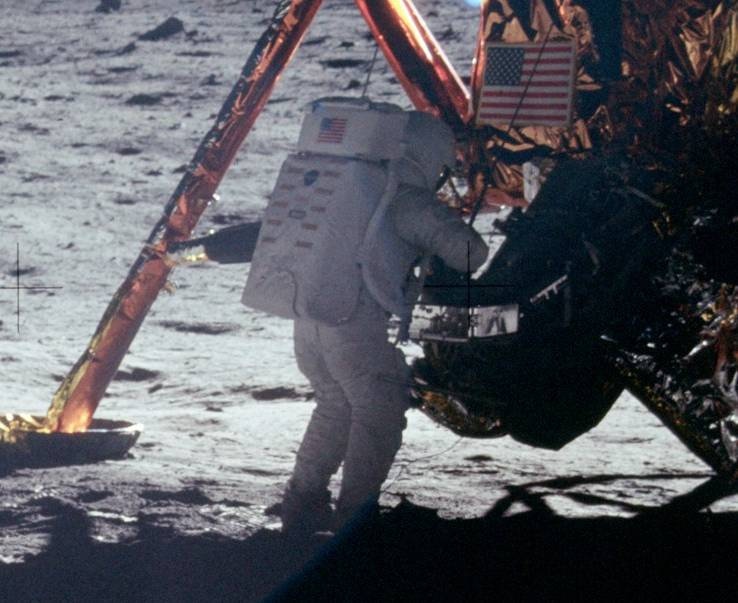 Uma das raras fotos de Neil Armstrong.
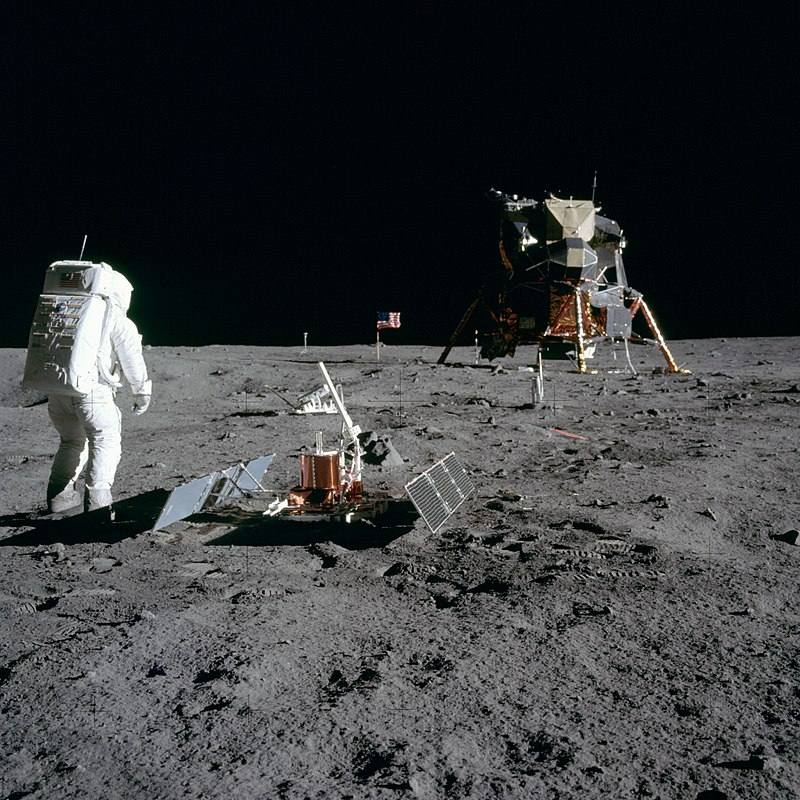 Aldrin e um dos instrumentos científicos deixados no satélite.
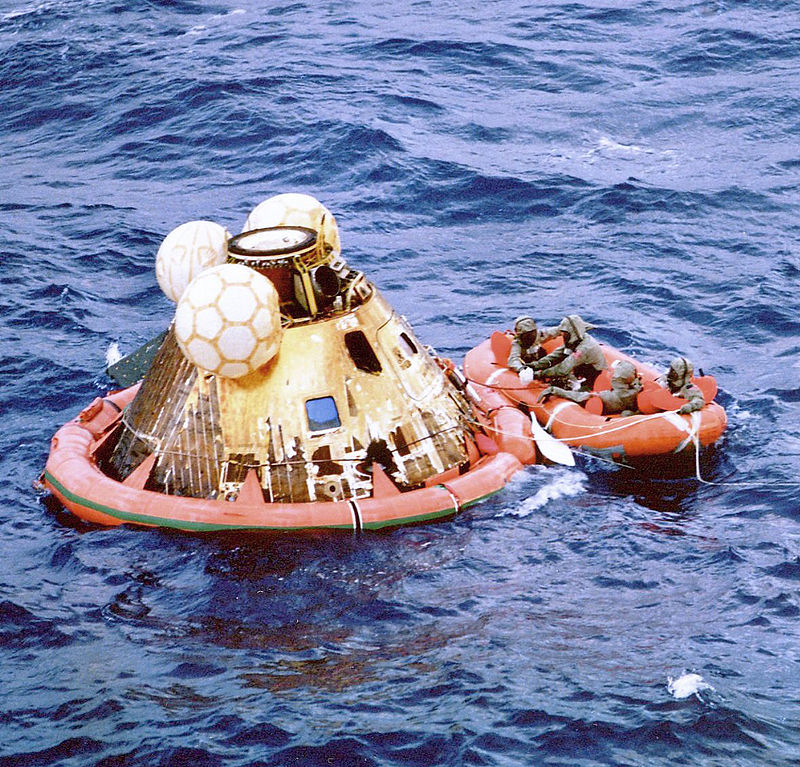 O módulo de comando Columbia sendo resgatado no Oceano Pacífico.
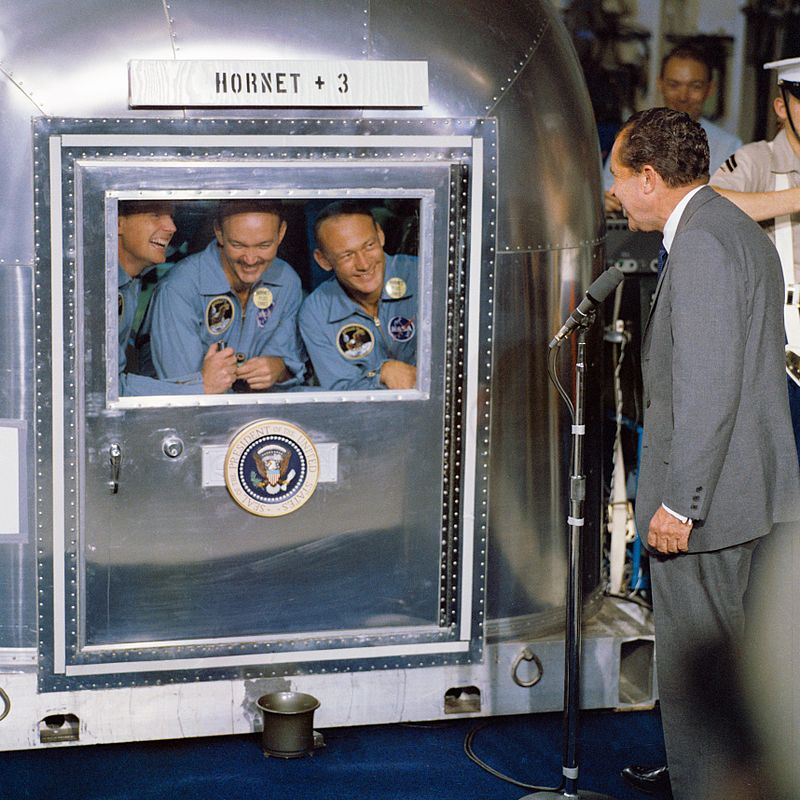 A tripulação com o Presidente Richard Nixon na cápsula de quarentena.
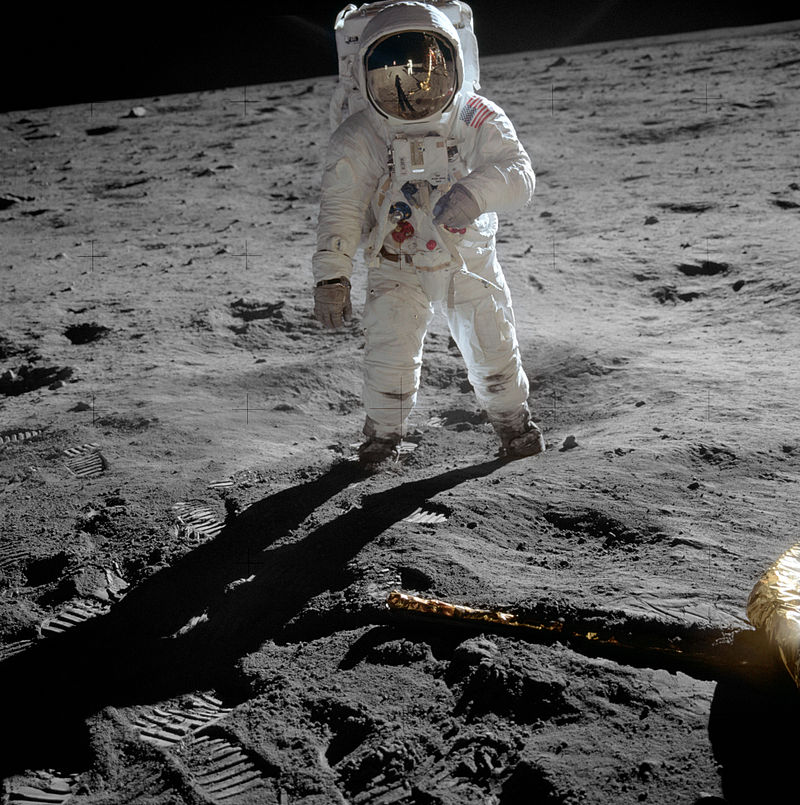 Buzz Aldrin em solo lunar.
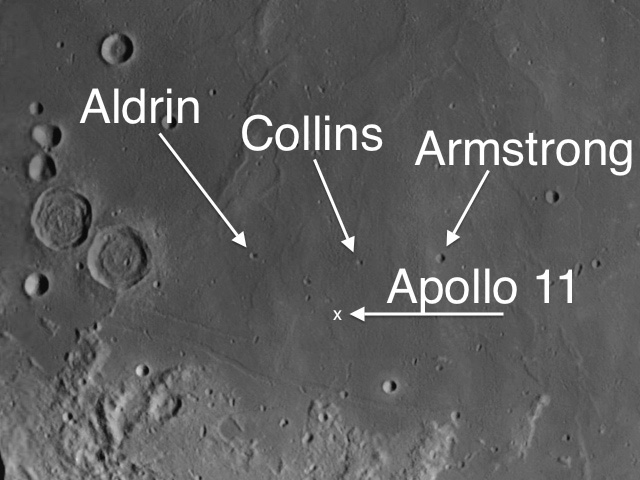 Próximas missões
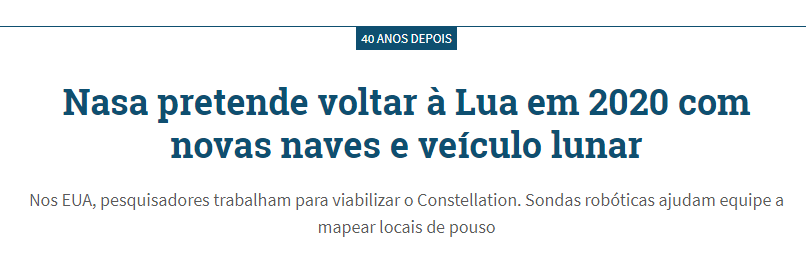 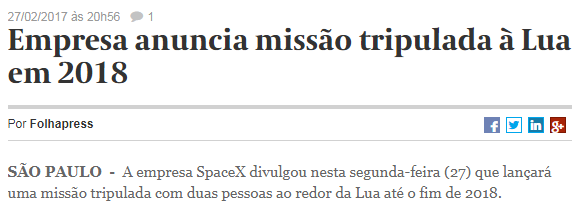 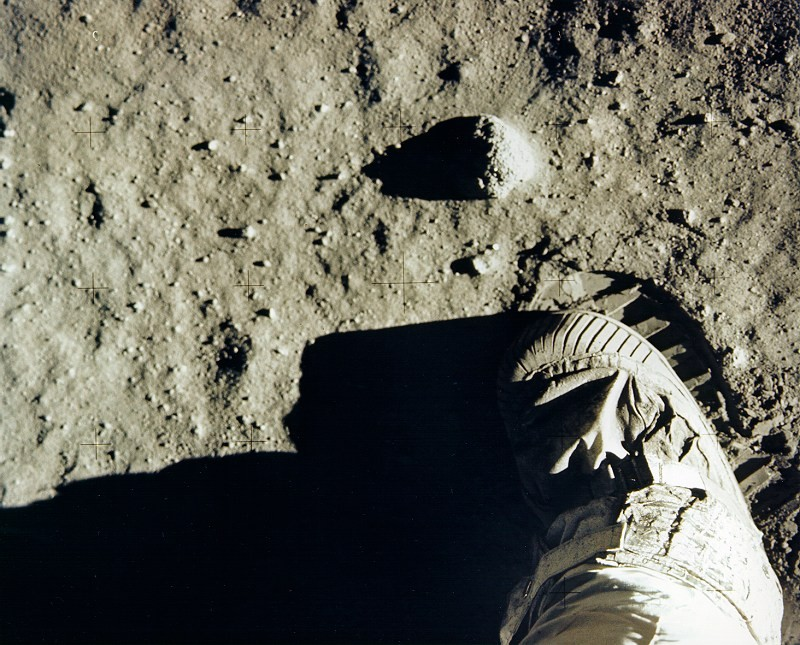 Obrigado!
Referências
Programa Apollo – Wikipédia, a enciclopédia livre - pt.wikipedia.org

Apollo 11 – Wikipédia, a enciclopédia livre - pt.wikipedia.org

40 anos da Apollo 11 - NOTÍCIAS - Astrônomo desmente mitos de que homem não teria ido à Lua - g1.globo.com